Dual Diploma Academica:Le HighBac
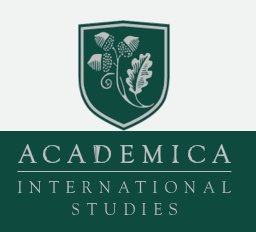 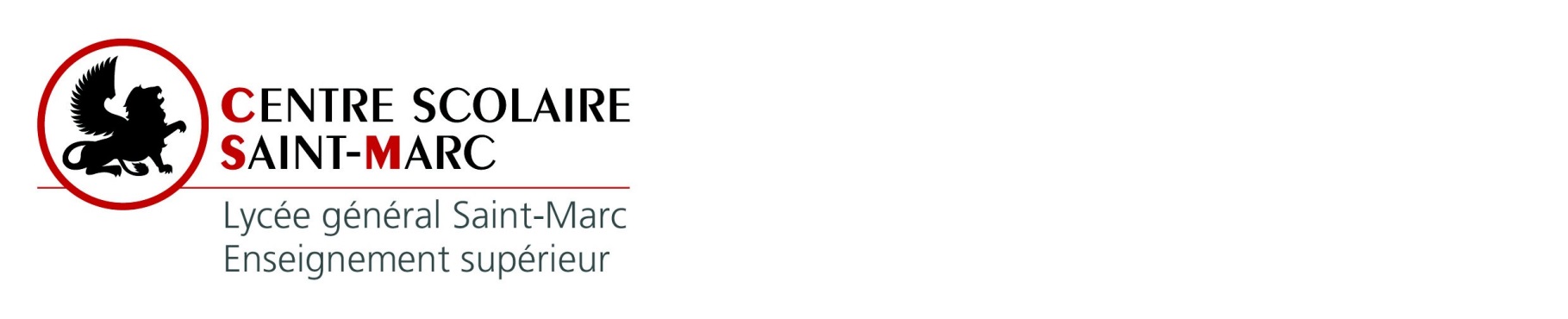 ACADEMICA, leader de l’éducation en ligne
L’ une des seules institutions reconnues comme Fournisseur de Services d’Education Publique en Ligne aux Etats Unis.
LE DUAL DIPLOMA, 
Qu’obtient-on ?
L’obtention de 2 diplômes :
Le Baccalauréat Américain 🇺🇸  le High School  Diploma, via une plateforme digitale



Le Baccalauréat Français 🇫🇷 en présentiel au lycée Saint-Marc
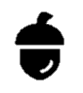 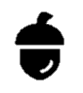 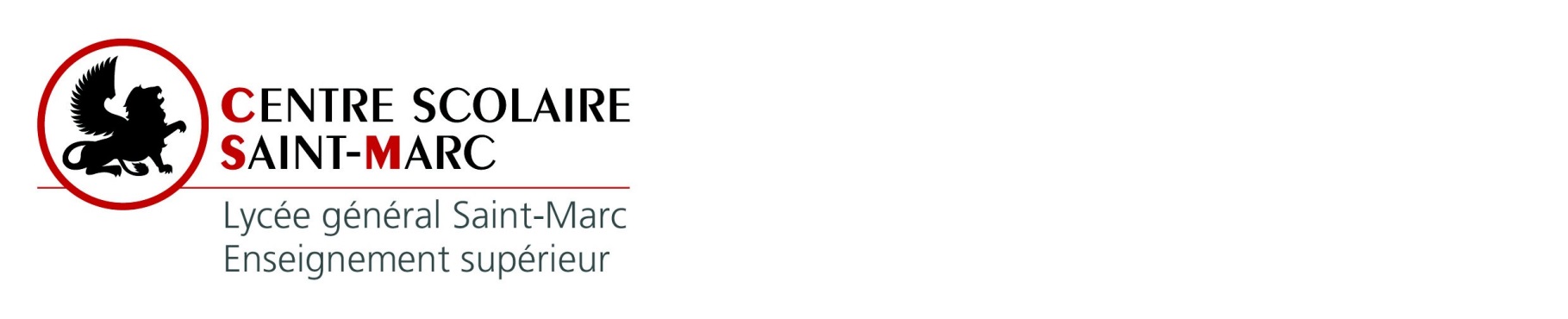 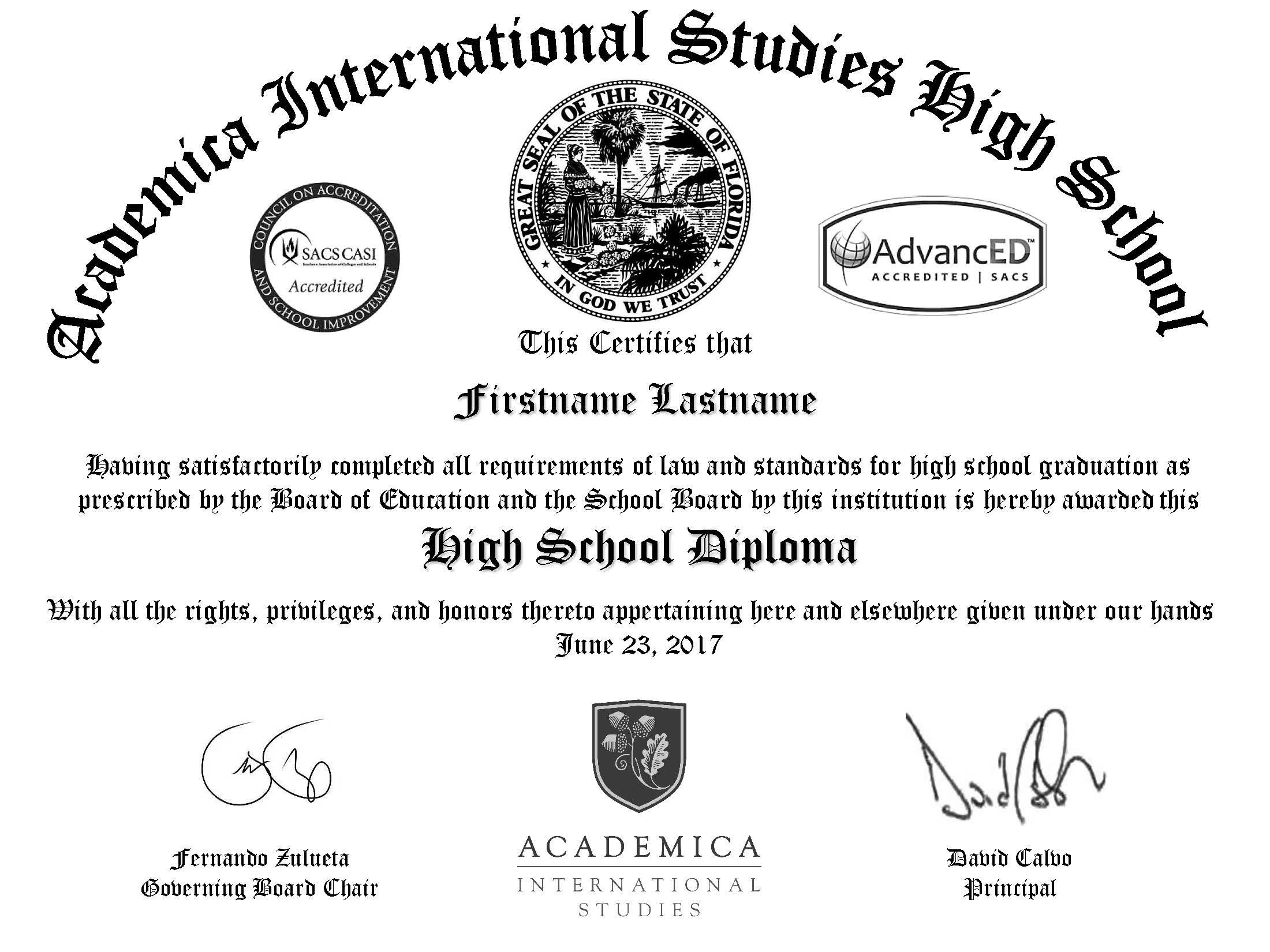 Ce diplôme est homologué, et ainsi reconnu par toutes les universités, aux Etats-Unis et dans le monde.
LE DUAL DIPLOMA, 
Les 24 crédits de High School
LE DUAL DIPLOMA, 
Comment l’obtenir ?
18 des 24 crédits  sont validés par la scolarité française 
Les élèves du Dual Diploma devront  passer 6 des 24 crédits américains :  
4 matières obligatoires  et  2 matières électives / mineures.
Matières Obligatoires = 4 crédits

2 crédits : 
English niveau I,II,III ou IV
1crédit :
United States History
United States Government and Economics
Matières au Choix = 1 + 1 crédits
- Concepts of Engineering   & Technology
- Criminology
- Psychology 
- Digital Photography 
- College Prep
- Life Management
   Skills
- Global Studies 
- Digital Photography
- Hospitality & Tourism 
- College Prep